Grading for Equity: 
What, Why and How
Andrew Berns (adberns@cs.uni.edu)
J. Philip East (east@cs.uni.edu)
[Speaker Notes: Introduce Selves]
Welcome
We are here because we:
Found “Grading for Equity” as instructional improvement
Were impressed by it (and tried it)
Liked the results
Wanted to share
Hope you find it useful
Grading for Equity: What
A book by Joe Feldman (https://gradingforequity.org/)
Grading practice that is accurate, equitable, and motivating
Outcomes-based (similar to standards-based)
Addresses both desired student outcomes and overall grading scheme
[Speaker Notes: “pillars” of equitable grading (accurate, equitable, motivating)]
Grading for Equity: Why
Discontinue biased, inaccurate, unmotivating practices
Focus instruction (and grading) on desired outcomes/capability
(Through outcomes) Allow better instructional improvement
The right thing to do!
You’ll see this when we’re done (hopefully)
[Speaker Notes: Basically we want/need to discontinue some not good elements that have long been part of grading in schools
Once we are not constraIned by past practice we can focus grading and our instruction on LEARNING
Once we focus on learning outcomes we can actually see whether our instruction is effective and work to improve those things we find wanting
And, of course, equitable treatment of students is a good thing]
Unbiased, Accurate, Motivating
Students differ in content background, academic background, culture, personality, life circumstances, …
What is “counted”, e.g., extra credit, homework, … 
Student behavior versus capability, e.g., attendance, participation, penalties (lateness & cheating)
Old grading advantages some & disadvantages others
Questions?
[Speaker Notes: Typical instruction does not effectively ignore or consider differences in students -- differences that affect their behavior (both academic and non-academic) and impact their grades.  It turns out that bias creeps in when those differences are not considered when we grade.  

Clearly if some students already have experience with our content they will be more successful from the start.  However, if students without that background end up in the same place as those with the background, they should receive the same grade … shouldn’t they?

“reverence for authority”;]
Unbiased, Accurate, Motivating
Numbers should reflect student capability consistently and as desired/expected
… Some problems/issues:
[Speaker Notes: ALSO NEEDS QUITE A BIT OF TIME (AND NOTES)]
Unbiased, Accurate, Motivating
Numbers should reflect student capability consistently and as desired/expected—some problems/issues:
Unequal percentage grade ranges
Point/grade granularity
Averaging course elements
Using zeros for missing work
Behavioral penalties (late work and cheating)
Grading group work
One-and-done assessments
Unbiased, Accurate, Motivating
Numbers should reflect student capability consistently and as desired/expected—some problems/issues:
Unequal percentage grade ranges
Point/grade granularity
Averaging course elements
Using zeros for missing work
Behavioral penalties (late work and cheating)
Grading group work
One-and-done assessments
Unbiased, Accurate, Motivating
Numbers should reflect student capability consistently and as desired/expected—some problems/issues:
Unequal percentage grade ranges
Point/grade granularity
Averaging course elements
Using zeros for missing work
Behavioral penalties (late work and cheating)
Grading group work
One-and-done assessments
Unbiased, Accurate, Motivating
Numbers should reflect student capability consistently and as desired/expected—some problems/issues:
Averaging course elements
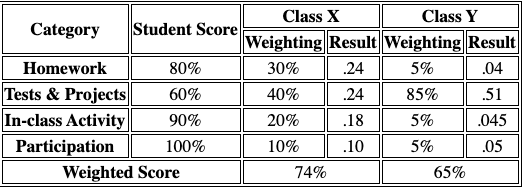 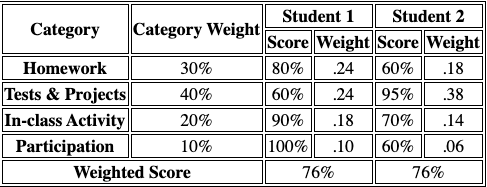 [Speaker Notes: ALSO NEEDS QUITE A BIT OF TIME (AND NOTES)]
Unbiased, Accurate, Motivating
Numbers should reflect student capability consistently and as desired/expected—some problems/issues:
Unequal percentage grade ranges
Point/grade granularity
Averaging course elements
Using zeros for missing work
Behavioral penalties (late work and cheating)
Grading group work
One-and-done assessments
Unbiased, Accurate, Motivating
Numbers should reflect student capability consistently and as desired/expected—some problems/issues:
Unequal percentage grade ranges
Point/grade granularity
Averaging course elements
Using zeros for missing work
Behavioral penalties (late work and cheating)
Grading group work
One-and-done assessments
Unbiased, Accurate, Motivating
Numbers should reflect student capability consistently and as desired/expected—some problems/issues:
Unequal percentage grade ranges
Point/grade granularity
Averaging course elements
Using zeros for missing work
Behavioral penalties (late work and cheating)
Grading group work
One-and-done assessments
Unbiased, Accurate, Motivating
Numbers should reflect student capability consistently and as desired/expected—some problems/issues:
Unequal percentage grade ranges
Point/grade granularity
Averaging course elements
Using zeros for missing work
Behavioral penalties (late work and cheating)
Grading group work
One-and-done assessments
Unbiased, Accurate, Motivating
Numbers should reflect student capability consistently and as desired/expected—some problems/issues:
Unequal percentage grade ranges
Point/grade granularity
Averaging course elements
Using zeros for missing work
Behavioral penalties (late work and cheating)
One-and-done assessments
Questions
[Speaker Notes: ALSO NEEDS QUITE A BIT OF TIME (AND NOTES)]
Unbiased, Accurate, Motivating
Grades are meant to supply motivation; both extrinsic and intrinsic
But … Some problems exist
Unbiased, Accurate, Motivating
Contingent extrinsic motivation (do this to get that) has several issues
Undermines intrinsic motivation (stronger, better for learning)
Lowers performance on creative or complex-thinking tasks 
Increases unethical behavior
Low grades cause student withdrawal or low self-esteem (it’s punishment)
Point-based grades (& extra credit) focus attention on points, not learning
Unbiased, Accurate, Motivating
Grades = contingent extrinsic motivation (do this to get that):
Undermines intrinsic motivation (stronger, better for learning)
Lowers performance on creative or complex-thinking tasks 
Increases unethical behavior
Low grades cause student withdrawal or low self-esteem (it’s punishment)
Point-based grades (& extra credit) focus attention on points, not learning
Unbiased, Accurate, Motivating
Grades = contingent extrinsic motivation (do this to get that):
Undermines intrinsic motivation (stronger, better for learning)
Lowers performance on creative or complex-thinking tasks 
Increases unethical behavior
Low grades cause student withdrawal or low self-esteem (it’s punishment)
Point-based grades (& extra credit) focus attention on points, not learning
Unbiased, Accurate, Motivating
Grades = contingent extrinsic motivation (do this to get that):
Undermines intrinsic motivation (stronger, better for learning)
Lowers performance on creative or complex-thinking tasks 
Increases unethical behavior
Low grades cause student withdrawal or low self-esteem (it’s punishment)
Point-based grades (& extra credit) focus attention on points, not learning
Unbiased, Accurate, Motivating
Grades = contingent extrinsic motivation (do this to get that):
Undermines intrinsic motivation (stronger, better for learning)
Lowers performance on creative or complex-thinking tasks 
Increases unethical behavior
Low grades cause student withdrawal or low self-esteem (it’s punishment)
Point-based grades (& extra credit) focus attention on points, not learning
Unbiased, Accurate, Motivating
Grades = contingent extrinsic motivation (do this to get that):
Undermines intrinsic motivation (stronger, better for learning)
Lowers performance on creative or complex-thinking tasks 
Increases unethical behavior
Low grades cause student withdrawal or low self-esteem (it’s punishment)
Point-based grades (& extra credit) focus attention on points, not learning
Unbiased, Accurate, Motivating
Grades = contingent extrinsic motivation (do this to get that):
Undermines intrinsic motivation (which is stronger, better for learning)
Lowers performance on creative or complex-thinking tasks 
Increases unethical behavior
Low grades cause student withdrawal or low self-esteem (it’s punishment)
Point-based grades (& extra credit) focus attention on points, not learning
Equitable grading enhances motivation; focuses on capability
Unbiased, Accurate, Motivating
Grades = contingent extrinsic motivation (do this to get that):
Undermines intrinsic motivation (which is stronger, better for learning)
Lowers performance on creative or complex-thinking tasks 
Increases unethical behavior
Low grades cause student withdrawal or low self-esteem (it’s punishment)
Point-based grades (& extra credit) focus attention on points, not learning
Equitable grading enhances motivation; focuses on capability
Questions
Grading for Equity: How (part 1)
Plan:  identify outcomes;  develop assessments;  develop learning activities
Discontinue bias-prone and inaccurate practices
Unequal grade bands & high granularity
Zeroes for missing work
Averaging grading elements
Penalties for late work and cheating
Grading for Equity: How (part 2)
Add equitable and motivating practices
Not grading learning activity (homework)
Assessment retakes and/or using later assessments (of same capability)
Adjust grade-assignment scheme
Questions
Grading for Equity:  Our Experience
Considerable up-front work
Re-imagine provision of feedback to students
Less grading time
No arguing over points
Happier students (& teacher)
Grading for Equity: 
What, Why and How
Questions / Discussion